Warm Up ~ Unit 2 Day 1
Given x2 + 5x + 6 =0…

Factor:



State the x – intercepts:
Quadratic Formula and the Discriminant
Types of Roots of a Quadratic Function
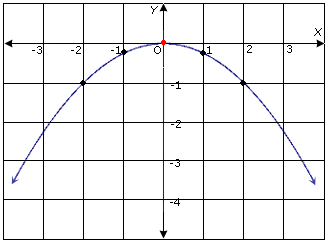 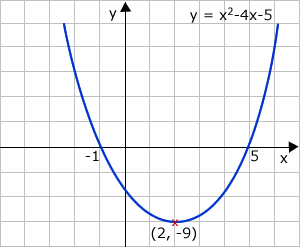 One-Real Solution
Two-Real Solutions
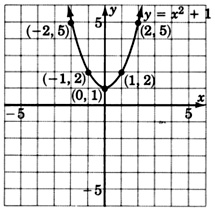 No Real Solutions
Quadratic equations can be solved using different methods...
FACTORING

GRAPHING

QUADRATIC FORMULA
Quadratic Formula:
https://www.youtube.com/watch?v=HRcj9slciqM

https://www.youtube.com/watch?v=2lbABbfU6Zc

https://www.youtube.com/watch?v=-gwz6d9NYz0

https://www.youtube.com/watch?v=b1q1pPI79TY
Quadratic Formula
Make sure to use the standard form of a Quadratic Equation:  Ax2 + Bx + C = 0

First: Get Quadratic in Standard Form
Second: Identify a, b, and c
Third: Substitute into the formula and find the answers.
Use the Quadratic Formula to solve each equation:
Your equation must be set = 0 to use the formula!!!! 
3x2 – 5x – 2 =0
Steps:

Identify a, b, and c
Substitute values into formula
Simplify 
	*Remember to leave answers as reduced fractions whenever needed.
1) 3x2 – x = 4		2) 9x2 = -6x – 1





3) x2 + 3x – 5 = 0	4) -2x2 = 4x + 3
You Try!  Use the Quadratic Formula to solve :
STOP HERE for Friday
Discriminant:
Is the number under the radical in the quadratic formula:   b2 - 4ac

The discriminant tells us how many real solutions there are to a problem. 

…Remember we said there are always solutions, they just aren’t always real!
If the discriminant > 0 then there are 2 real solutions

If the discriminant = 0 then there is  1 real solution

If the discriminant < 0 then there are 0 real solutions and 2 non-real solutions
Using the Discriminant:
Find the discriminant of the quadratic equation and use it to find the number and type of solutions.
Homework!!
HW 2-1